Título de la investigación
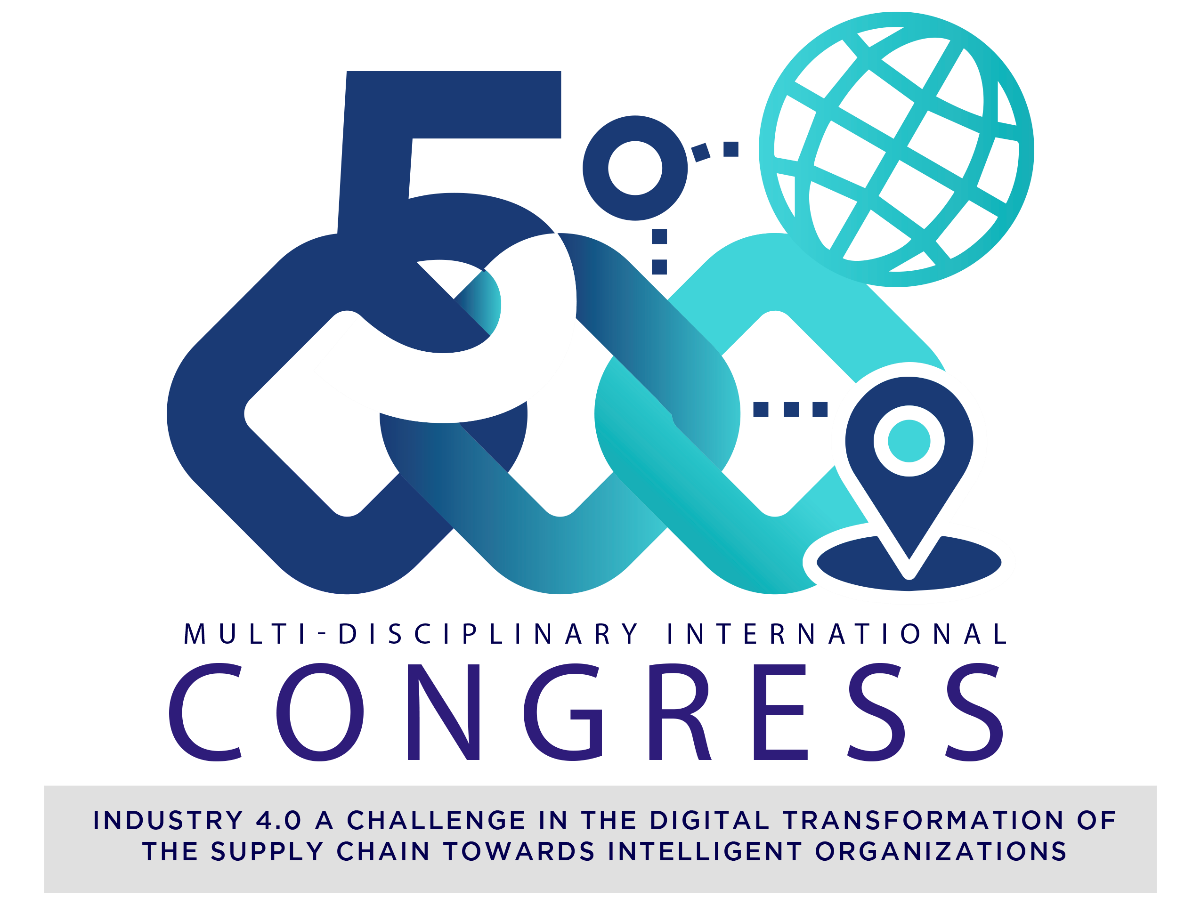 Autor1, Autor2   Autor3
1 Institución de procedencia, dirección y código postal, ORCID
2 Institución de procedencia, dirección y código postal ORCID
3  Institución de procedencia, dirección y código postal ORCID
Resumen
Breve descripción de la investigación, objetivo los métodos empleados y los principales resultados.
Palabras clave: mínimo tres palabras.
Continuación de Resultados y discusión
Introducción
Descripción de la temática en forma general, cómo surge y se plantea el problema que está abordando la investigación. Se mencionan los trabajos más relevantes en el tema, conceptos o teorías que enmarquen la investigación, antecedentes o estado del arte, colocando las citas correspondientes.
Figura 1. Las figuras llevan una descripción corta al pie, centrada. Sólo el número de la figura va con negritas.
Objetivo
Presenta objetivo general y específicos de la investigación, así como las hipótesis en caso de que aplique.
Tabla 1. El título de las tablas se coloca centrado y en la parte superior de la tabla.
Metodología
Describe de manera general y clara la estrategia metodológica que se utilizó en el desarrollo de la investigación, se pueden esquematizar las etapas, métodos y materiales que se incluyeron en el trabajo.
Conclusiones
En este apartado se escriben de manera precisa las conclusiones de la investigación, a partir de los resultados.
Asimismo, se comentan los posibles trabajos futuros.
Resultados y discusión
En esta sección se describen los principales hallazgos que se obtuvieron con el desarrollo de la investigación. Se incluyen figuras o tablas, así como el texto descriptivo. Se discuten los resultados refiriendo a otros autores.
Fuentes de consulta 
Las fuentes consultadas tales como libros, artículos científicos y sitios web oficiales, se deben citar de acuerdo al estilo APA actual.